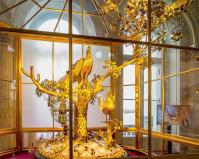 Культурно-образовательная практика« Семейная прогулка «Коллекция часов Санкт-Петербурга»
ГБДОУ детский сад № 85 Красносельского района Санкт-Петербурга
Клыкова Ирина Васильевна
воспитатель
Макаева Ольга Николаевна
воспитатель
2
Номинация «Семейный выходной: время искать»
Цель культурно-образовательной практики: способствовать знакомству детей  с многообразием городских часов, принципами их работы и развитию восприятия уникальности и красоты часов как произведений искусства Санкт-Петербурга.
Задачи:	
Закрепить знания о принципе  работы часов, развивать исследовательский интерес, любознательность, творческое воображение.
Раскрыть функциональное назначение часов, показать их роль жизни города  и человека.
Способствовать развитию словесно-логического мышления, умения сравнивать и анализировать, ориентироваться в пространстве, делать выводы в процессе поиска ответов на поставленные вопросы.
Обогащать словарный запас за счет названий достопримечательностей города  и названий необычных часов (Дворцовая площадь, Витебский и Московский вокзалы, Верстовой столб, Думская башня, зодиакальные часы, часы- барометр и т.д.)
Учить делать зарисовки по итогам путешествия по городу, рассказывать о пройденном образовательном путешествии «Коллекция часов Санкт-Петербурга»
ПРОБЛЕМНЫЙ ВОПРОС:
Какие есть часы на улицах и зданиях Санкт-Петербурга, и чем они отличаются? Сможем ли мы все вместе собрать коллекцию разных часов Санкт-Петербурга?
3
Выставка творческих работ детей и родителей «Новогодние часы»
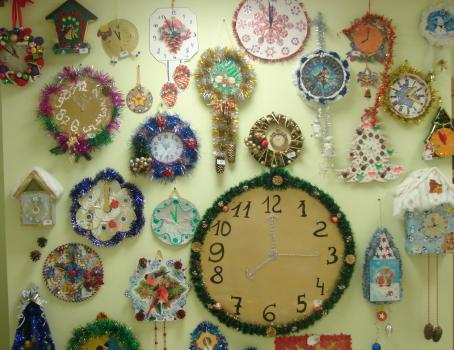 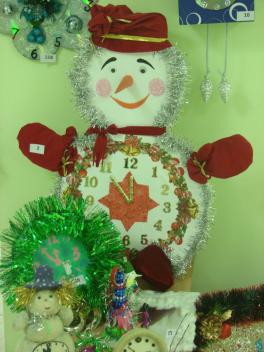 Текст
Текст
4
Виртуальное путешествие«Какие бывают часы?»
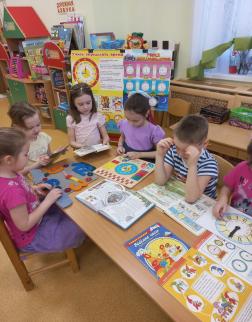 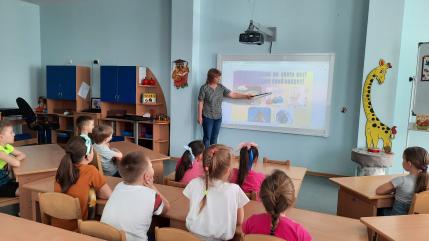 Просмотр презентации 
«Какие бывают часы?»
Рассматривание иллюстраций –загадок, участвуют в обсуждении
5
Маршрутный лист
«Часы-карета»
6
Маршрутный лист
«Зодиакальные часы»
7
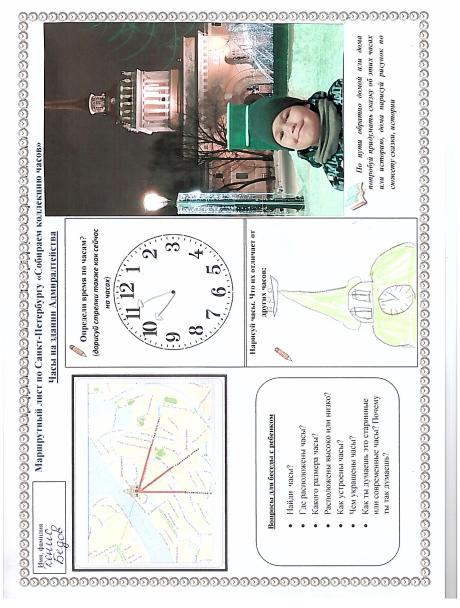 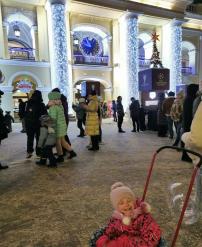 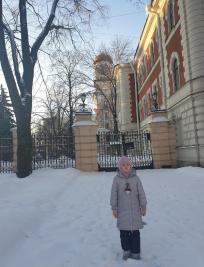 Маршрутный лист
«Часы на здании Адмиралтейства»
8
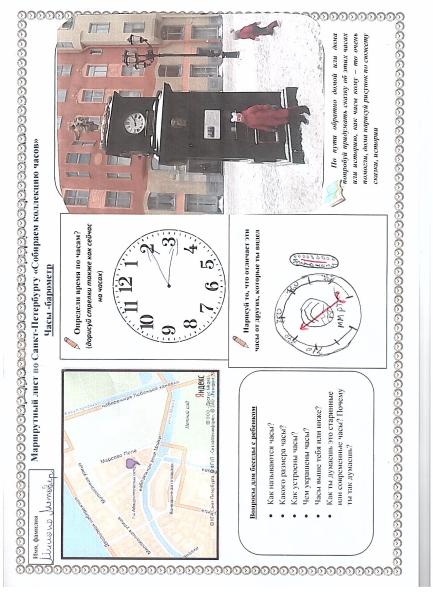 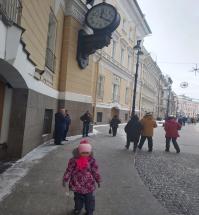 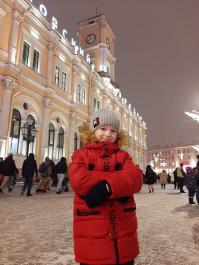 Маршрутный лист
«Часы- барометр»
9
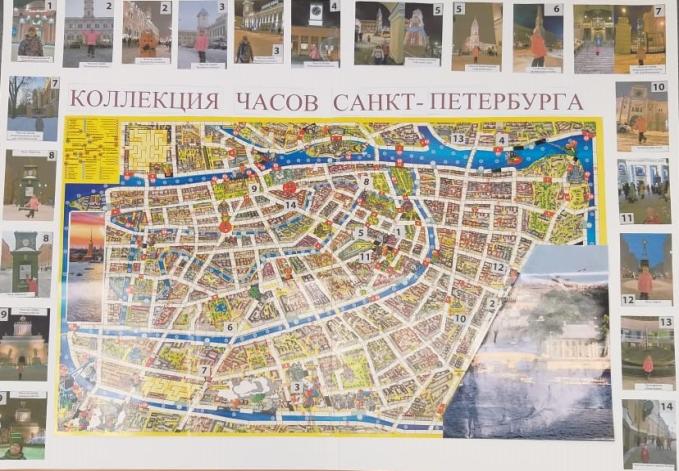 Карта часов Санкт-Петербурга
10
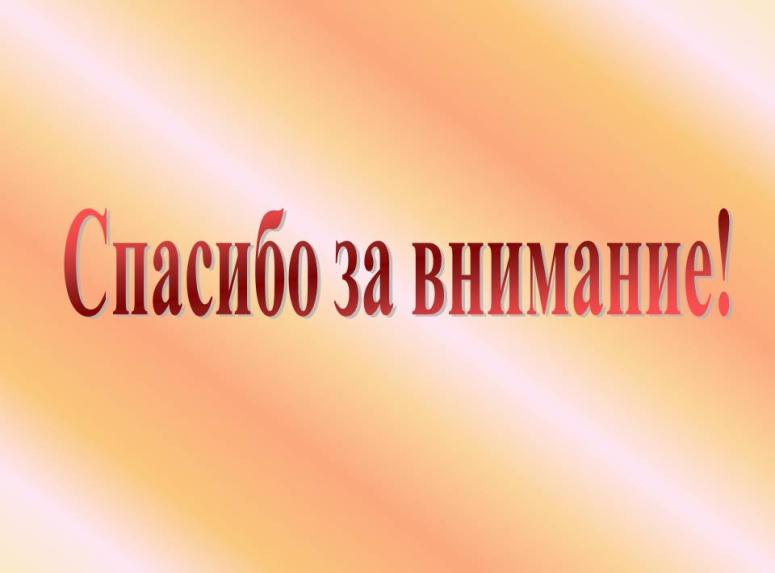 11